Estruturas e bandas
Células unitárias e redes
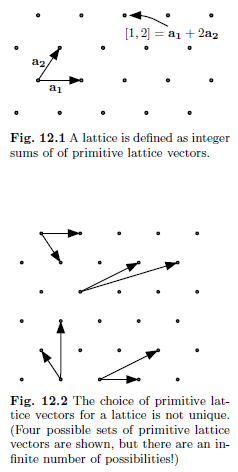 Uma célula cristalina é um conjunto infinito de pontos definidos pela soma de inteiros de um conjunto de (vetores) células primitivas linearmente independentes.
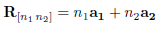 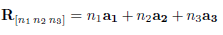 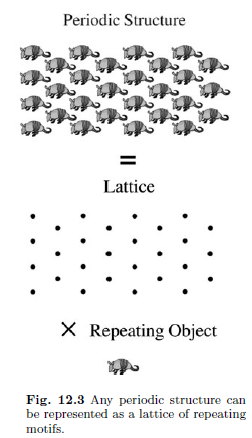 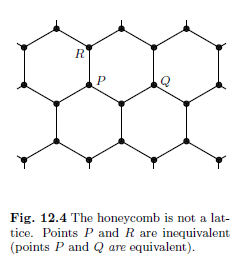 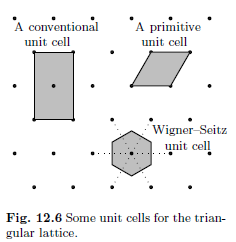 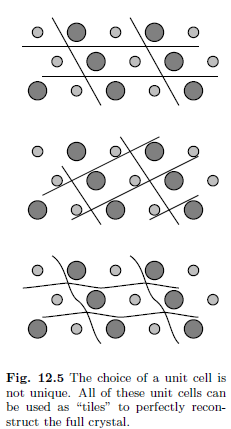 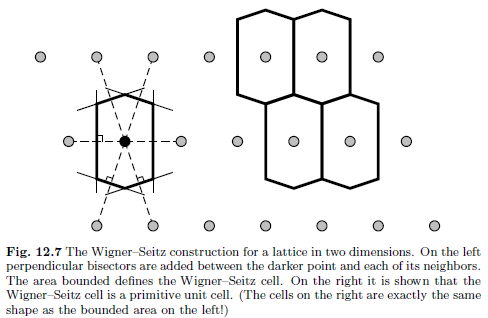 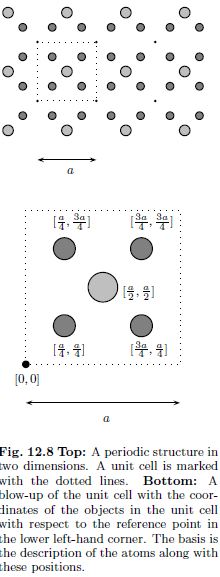 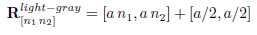 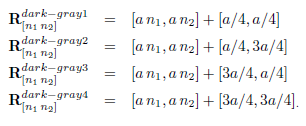 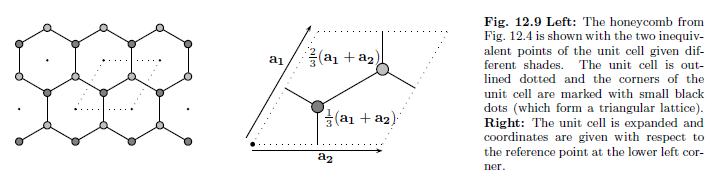 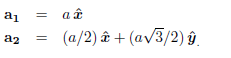 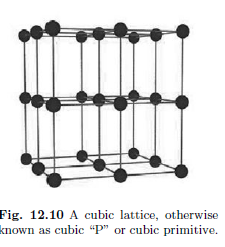 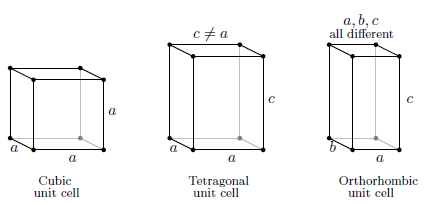 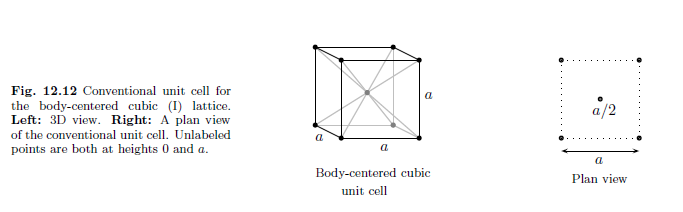 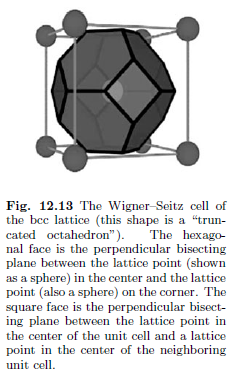 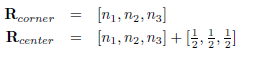 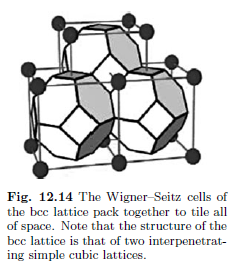 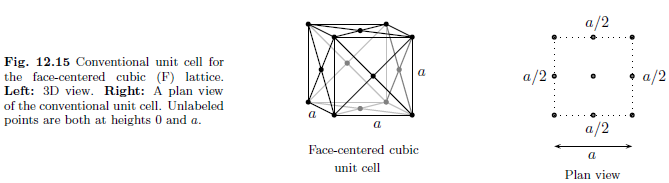 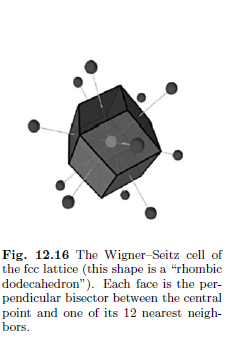 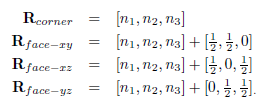 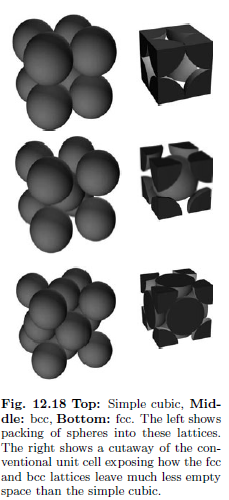 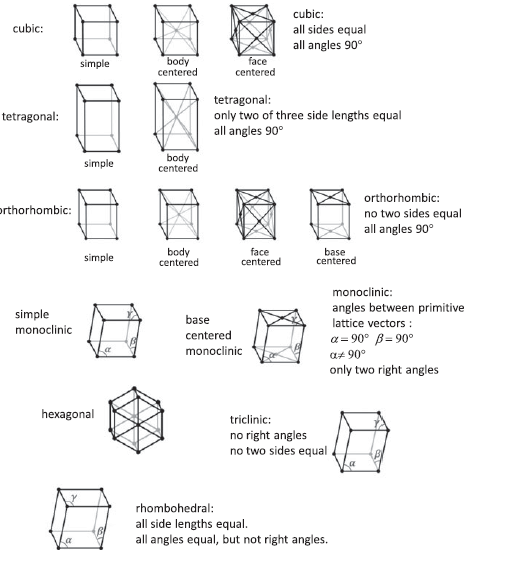 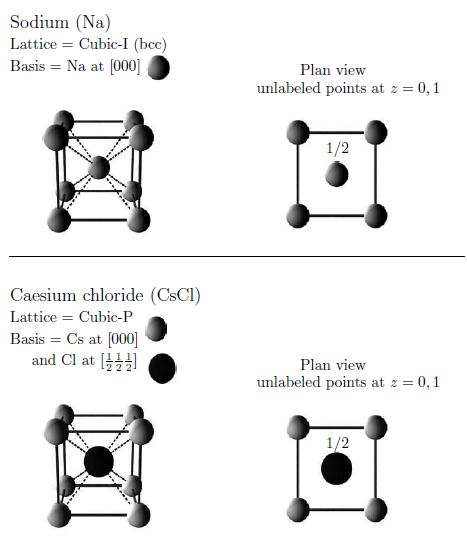 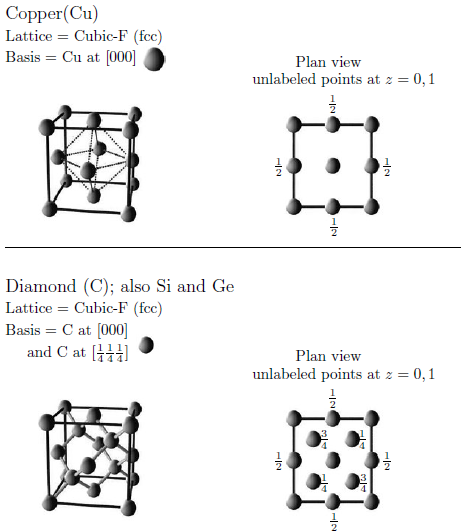 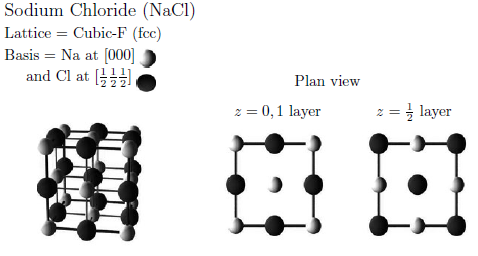 Rede recíproca
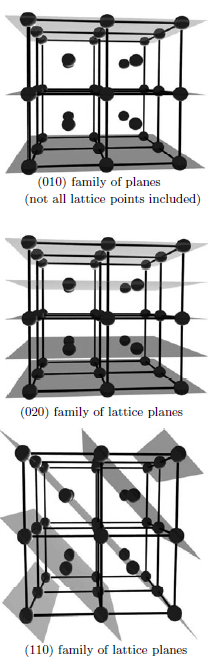 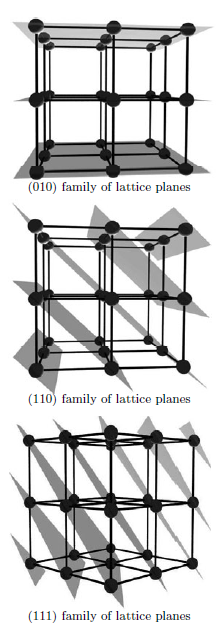 Zonas de Brillouin
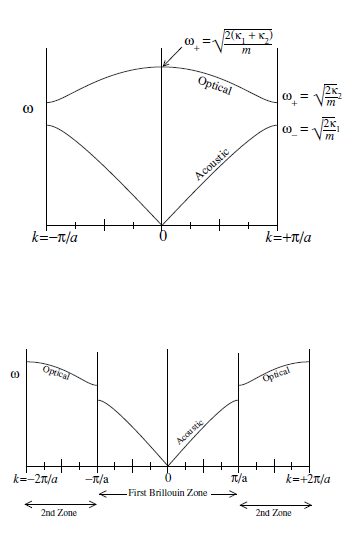 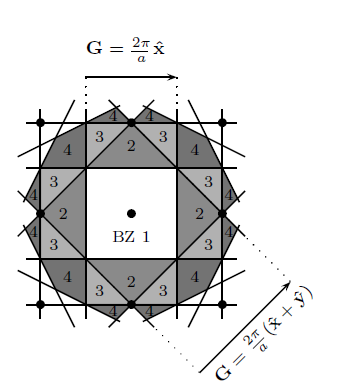